AGOSTO/23:     95%
MAYO/24:      95%
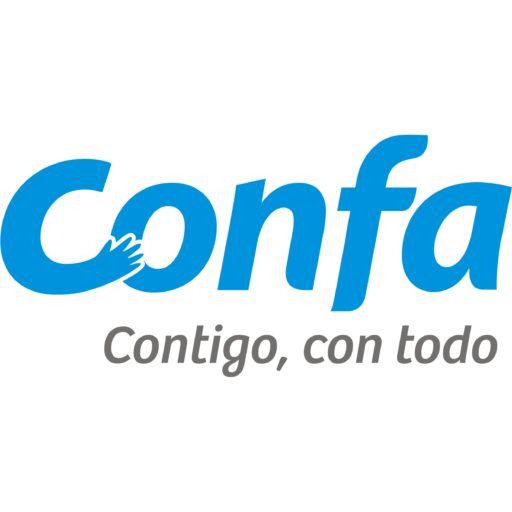 OM EFICACIA Y 
CIERRE DE CICLO
LOGROS
RETOS
*Desarrollo de obras de infraestructura como rampas en sedes de agencia empleo (Aguadas) y pasamanos para piscinas Rochela.

*Avances generales de accesibilidad al medio físico de acuerdo a diagnóstico externo.

*Instalación de señalización incluyente con Braille en Sede Asunción y Servicio Educación Sede 50.

*Fortalecimiento de los procesos de identificación de dificultades del personal en el servicio y retroalimentación y Capacitación en aspectos de actitud, conocimiento , habilidades y conductas adecuadas.
*Avance en la planeación de las intervenciones de acceso al medio físico resultantes de los informes de la consultoría externa (CEDER) - (70%).

*Continuidad de la instalación de señalización de letreros y avisos de seguridad y de atención preferencial. (3.8.3 de 90% a 80%)

*Desarrollo continuo de capacitaciones en Política de atención, por rotación de personal en los servicios.

*Seguimiento constante a la calidad de las respuestas de las PQRS y a los tiempos de respuesta. (3.3.1 de 100% a 98%)

*Capacitación en lengua de señas para personal nuevo e implementación de la herramienta SERVIR de Fenascol. 

*Incorporación de textos alternativos y audio en imágenes para fortalecer la accesibilidad e inclusión en la WEB - (3.8.2 en 90%).

*Despliegue del manual de atención a población con discapacidad y población LGTBIQ+. (3.8.4 en 70%)

*Socialización continua de la política de resarcimiento.
AGOSTO/23:     75%
MAYO/24:      76%
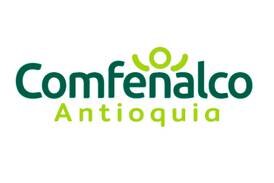 LOGROS
RETOS
*Finalización de desarrollos tecnológicos de sistema Nexos para PQRSF y módulo de informes para los servicios, así como sus procedimientos.  (2. de 80% a 70%).

*Desarrollo del trabajo de la “Célula de Inclusión” para la actualización de la política de servicio y Protocolos de atención discapacidad y población LGTBIQ+. (3.8 en 30%)

*Finalización de la centralización de gestión de reclamos, la cual está en un 80%. (3.3.1 en 80%)

*Capacitación y acompañamiento constante a facilitadores de servicio de sedes, para garantizar calidad y lenguaje de respuestas en manifestaciones.

*Implementación de módulo de Derechos de Petición en aplicativo de gestión de PQRSF. (3.5 de 90 a 70%)

*Avanzar en puestos de trabajo y de atención incluyentes y señalética de sedes - (3.8.1 en 60% - 3.8.3 en 40%).

*Avanzar en herramientas de inclusión Web - (3.8.2 en 70%).

*Socialización continua de la política de resarcimiento. 

*Seguir fortaleciendo la revisión y seguimiento de terceros contratados. (6. en 80%)
*Avances del desarrollo tecnológico de la herramienta Nexos, para registro de contactos con usuarios y desarrollo de módulo de informes para líderes y servicios.

*Habilitación de acceso a la línea 018000 a través de celular, contaban con dificultades operativas.

*Instalación completa de buzones en las sedes, priorizando canales digitales (QR), que agilizan la operación y oportunidad. (4.4 de 80% a 100%)

*Articulación entre agencias digitales y mercadeo para gestión de manifestaciones de redes sociales. (4.5.3 de 90 a 100%)

*Reconocimiento de riesgos en los servicios para trabajar en su prevención (Fuerza mayor/Caso Fortuito).
AGOSTO/23:     98%
MAYO/24:      96%
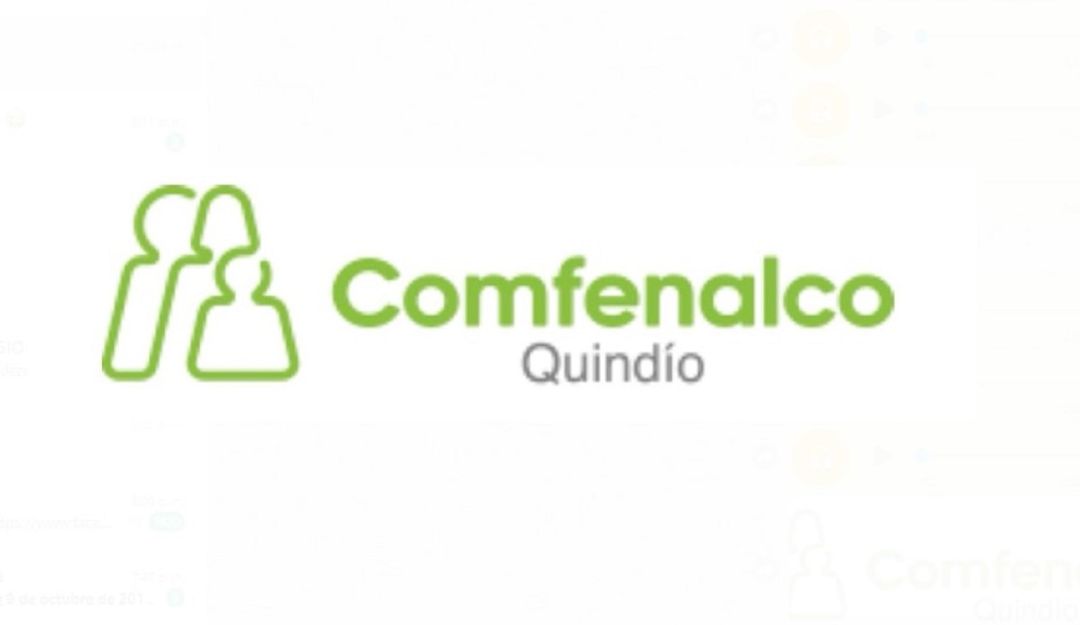 OM EFICACIA Y 
CIERRE DE CICLO
LOGROS
RETOS
*Fortalecer despliegue de protocolo de atención al usuario en las áreas a través de. Capacitación y acompañamiento cercano. (3.8 de 90% a 75% - 3.8.4 de 100% a 50%)

*Avanzar en Ajustes razonables de accesibilidad en algunas sedes; rediseño de baños de sede administrativa y cumplimientos NTC 6047. (3.8.1 de 90% a 85%)

*Avanzar en la instalación de señalética incluyente en las sedes, la cual incluirá sistema Braille, entre otras características – (3.8.3 en 90%)

*Avanzar en el desarrollo de herramientas auditivas en accesibilidad web. (3.8.2 de 90% a 70%).
*Aprobación de protocolos por Consejo Directivo. (3.3 de 90% a 100%)

*Adecuado cumplimiento de tiempos de respuesta de manifestaciones. (3.3 de 90% a 100%)

*Remodelación de espació de Atención Preferencial en Bloque B Edificio Administrativo. (3.8.1 en 85%)

*Mejora de la articulación de manejo de Redes Sociales (Mercadeo) y gestión de PQRSF. (4.5.3 en 100%)

*Adecuado diseño y funcionamiento de la Política de Resarcimiento.

*Brigada de Líderes de Inclusión, personal con capacitaciones que les permite acompañar a usuarios y a otros colaboradores.
AGOSTO/23:     89%
MAYO/24:      90%
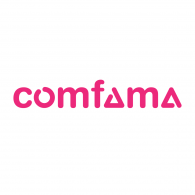 OM EFICACIA Y 
CIERRE DE CICLO
LOGROS
RETOS
*Concretar la aprobación de la política y protocolos por el consejo directivo – (2. en 35%).

*Fortalecer el diagnóstico e implementación de la accesibilidad en los espacios web y en el formulario online de PQRSF. (3.8.2 de 60% a 70%)

*Capacitación constante para sensibilizar aspectos de la atención para la comunidad LGTBIQ+. 

*Mejorar modelo e implementación de la política de resarcimiento. (70%)


*Ajustes al formulario “Contáctanos”, para mejorar Cx e inclusión – (35%).
*Encuentros corporativos con personal de atención y otros actores sobre violencias basadas en género., presenciales y digitales, basados en el lenguaje. (3.4 en 90%)

*Abordajes de equipos de gestión para disminuir fricciones de servicio, estableciendo planes de acción conjuntos y trazables. (3.6 en 100%)

*Curso en alianza con la Escuela de Negocios Rotman de Universidad de Toronto y EAFIT, para acompañar a líderes de las empresas en la ruta de formación integral para implementar la Diversidad e Inclusión. (3.8 de 80% a 90%)

*Participación en Red Mundial de Empresas y Discapacidad de la OIT en Ginebra, Suiza, en representación del Foro de Empresas Inclusivas de Antioquia.

*Programa Por Talento, destinado a promover la inclusión laboral a personas discapacitadas y reconocer empresas socialmente incluyentes de la región.

*Reconocimiento de la Cámara de la Diversidad de Colombia como la primera Caja de Compensación con el sello Friendly Biz por procesos libres de discriminación.

*Protocolos de violencia basada en género con alcance a terceros.

*Premio ORO en el país gracias a nuestro sistema de biometría de voz como estrategia multicanal; Premio PLATA a nivel Latinoamérica
AGOSTO/23:     95%
MAYO/24:      97%
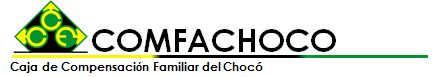 OM EFICACIA Y 
CIERRE DE CICLO
LOGROS
RETOS
*Mejorar oportunidad de gestión de manifestaciones presenciales y justificación de prórrogas cuando sean requeridas. (3.6 90%)

*Continuidad de modificaciones de oficina de Atención al Usuario de acuerdo a NTC 6047.

*Implementar los recursos tecnológicos para la página web accesible a, cumpliendo lo requerido por la NTC 5854. (3.8.2 en 90%)

*Implementación de buzón virtual en la página web. (4.4 de 100% a 90%)

*Finalizar implementación "ChatBot" para PQRSF y brindar información sobre los servicios de la Caja de Compensación. (4.5.2 de 70 a 95%)

*Articulación de Redes Sociales y gestión de manifestaciones. (4.5.3 de 85% a 80%)

*Carta de derechos y deberes en actualización, traducida a la lengua indígena más común del departamento y con enfoque étnico diferencial. (4.5.5 en 80%)

*Alistamiento e implementación completa de política de resarcimiento. (5. en 85%)
*Puesta en funcionamiento de canal de atención integral (OMNICANAL) para identificar y recepcionar las PQRSF de forma no presencial. (4.2 de 85% a 95%)

*Política de igualdad de género e inclusión, la cual se hizo con reconocimiento de compromiso con la diversidad y la inclusión en 2019. (3.8.4 en 100%)

*Adecuado funcionamiento de la línea gratuita 018000. (4.3 de 80% a 100%)

*Instalación de señalética incluyente en las sedes, teniendo en cuenta la NTC 4139 Y NTC 4142. (3.8.3 en 100%)
AGOSTO/23:     91%
MAYO/24:      90%
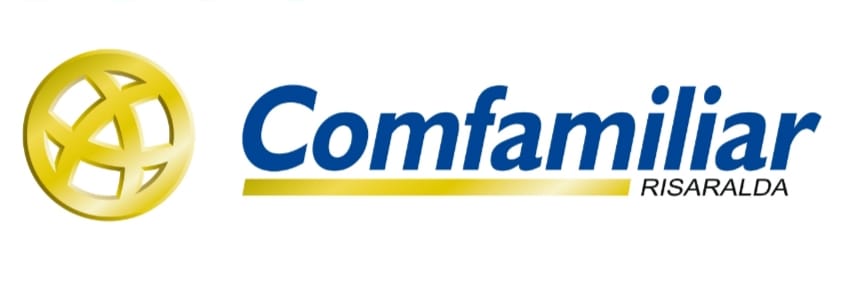 OM EFICACIA Y 
CIERRE DE CICLO
LOGROS
RETOS
*Aprobación de Consejo directivo de cambios realizados a protocolos y procedimientos. (3.3 de 100% a 90%)

*Implementación de módulo en sistema SIAU para control y gestión de los derechos de petición (3.3 en 90%)

*Mejorar la calidad de las respuestas a manifestaciones y el uso adecuado del lenguaje. (3.3.1 de 90% a 70%) – (3.4 de 100% a 80%)

*Continuar con desarrollo del cronograma de trabajo de implementación de ajustes razonables de infraestructura incluyente y cambios en Fronts de atención, así cómo en la instalación de la infraestructura más incluyente - (3.8.1 de 65%a 60%).

*Consolidar el nuevo diseño de señalética incluyente institucional, para avanzar en su instalación (Reto con Universidad Católica) – (3.8.3 en 55%).

*Consolidar el desarrollo de herramientas de inclusión web en las páginas institucionales, nivel AA. (3.8.2 en 65%)

*Continuar fortaleciendo la oportunidad y calidad de la atención en los canales telefónicos. (4.2 de 100% a 80%)

*Mejorar oportunidad de atención e implementación de servicios de la Caja que aun no están incluidos en el ChatBot de Whatsapp. (4.5.2 de 100% a 70%)
*Desarrollo de tableros de informes de percepción (Satisfacción y Voz del cliente) en tiempo real, para la alta dirección y líderes de proceso, con cantidades de PQRSF, tiempos de respuesta, satisfacción con la respuesta y resultados de medición de satisfacción. (3.7 de 80 a 95%)

*Taller práctico “El Arte de la Respuesta al Usuario”, para fortalecer calidad y lenguaje adecuado, para el equipo de atención usuario y procesos misionales.

*Capacitación a más de 40 líderes de proceso y a todo el equipo de infraestructura en la NTC 6047, con curso de 40 horas. 

*Diseño de señalética incluyente en compañía de programas de Diseño Industrial de Universidades: Concurso de diseño con estudiantes.

*Actualización de la carta de Derechos y Deberes.

*Certificación del Sello de No Discriminación de Mininterior (Calificación92,5%) y del Sello de Responsabilidad Social Empresarial de Fundación Fenalco Solidario (Calificación 92,05%)

*Buzón de Voz del cliente cero papel, niveles de satisfacción en incremento y disminución de PQRSF en los servicios respecto de 2023.

*Despliegue presencial de talleres CARISMA en los servicios y procesos misionales.